TIÕNG VIÖT – TËP 1
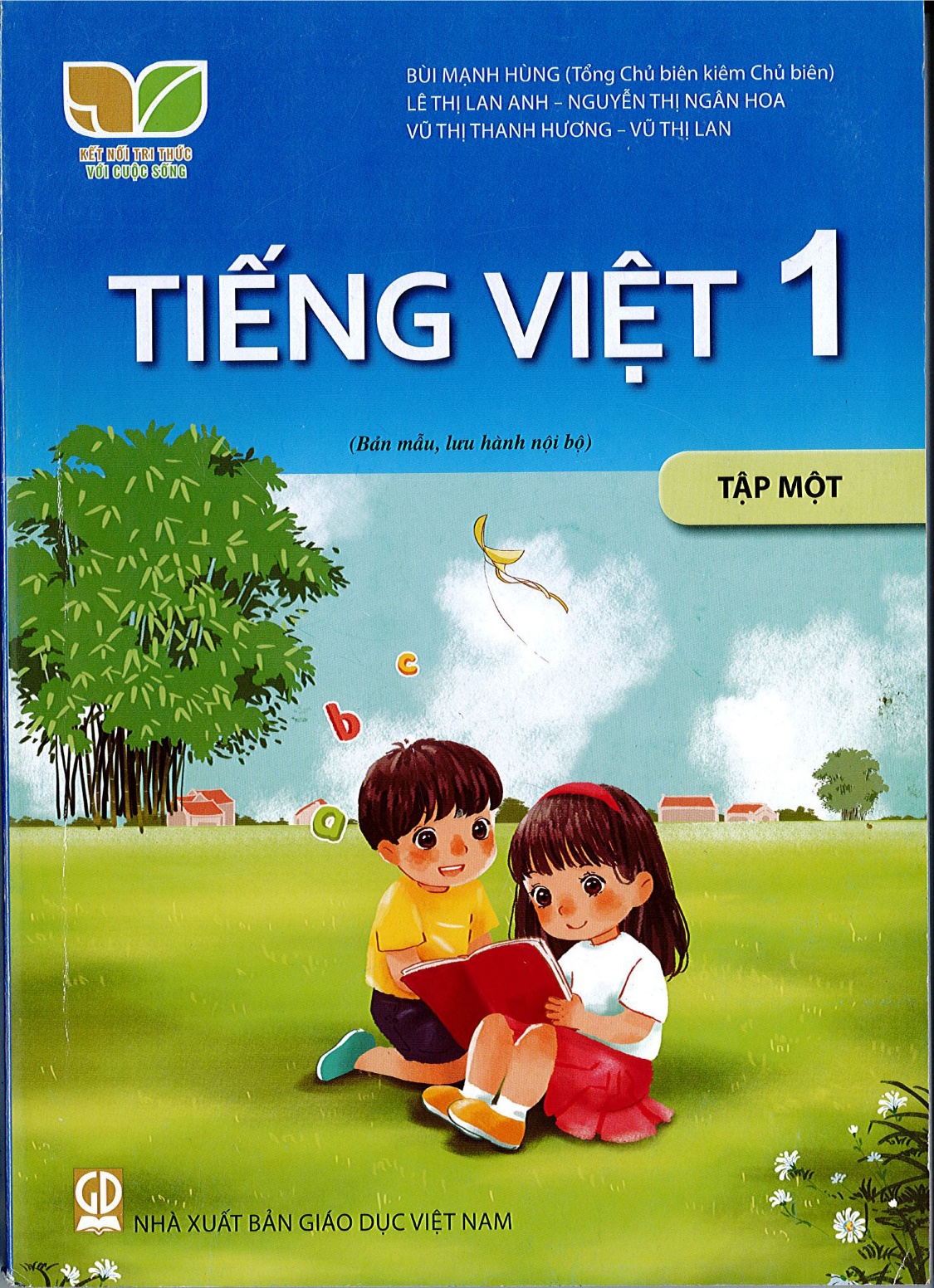 uôi           uôm
Bµi 66:
­
( trang 144 – 145)
1
NhËn biÕt
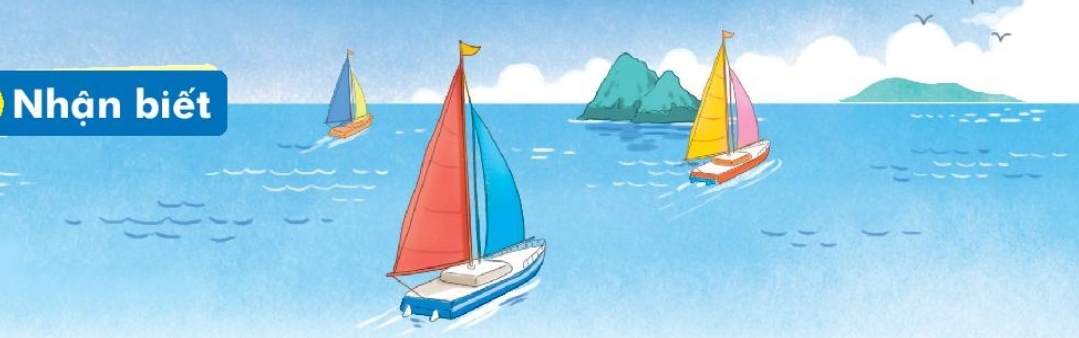 Thuyền buồm xuôi theo chiều gió.
uôm
uôi
2
Đọc
uôi
uôm
x
uôi
x
uôi
muối
muỗi
nguội
tuổi
nhuốm
buồm
muỗm
nhuộm
2
Đọc
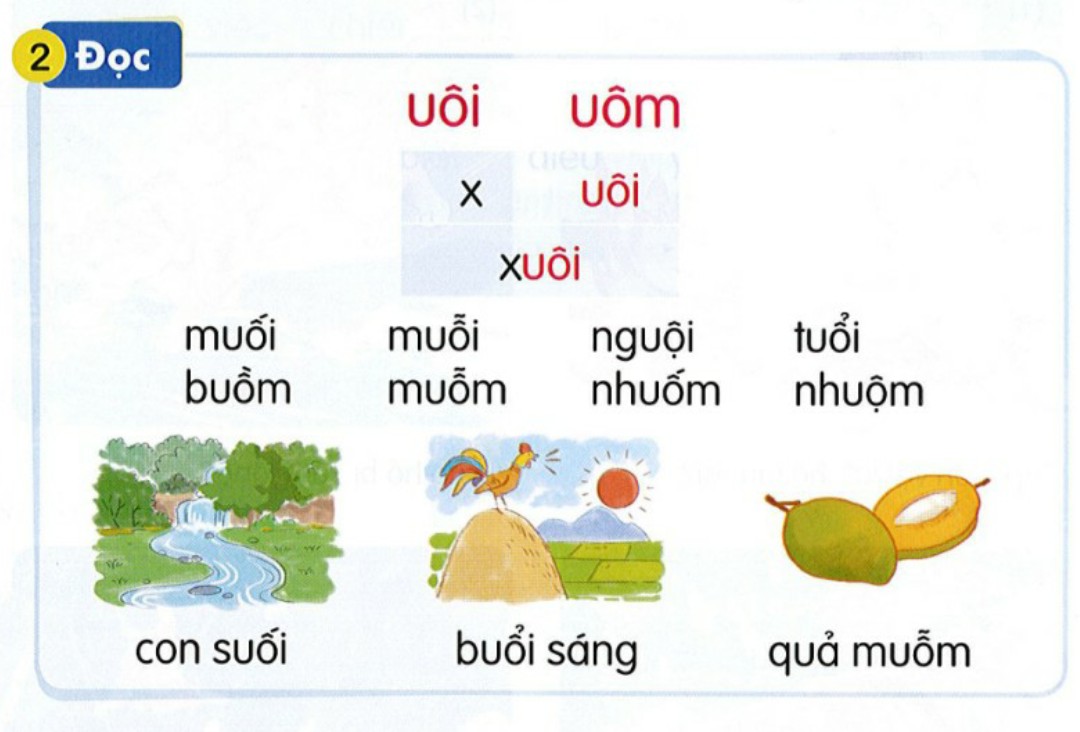 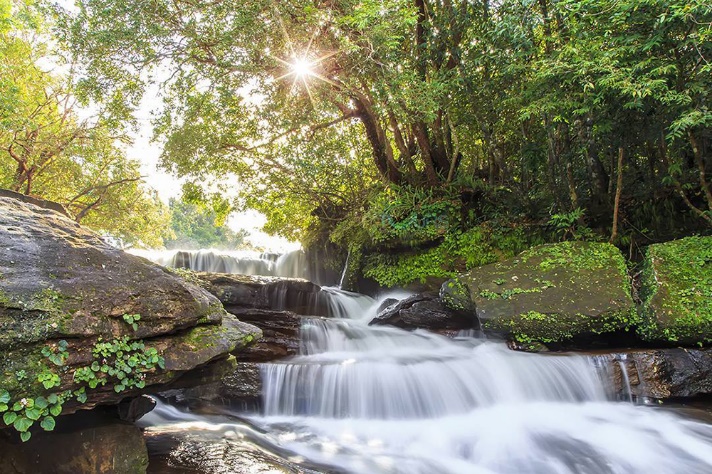 buổi sáng
con suối
quả muỗm
3
Viết
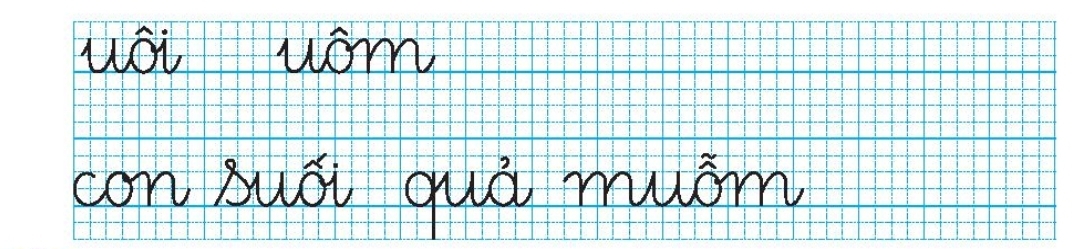 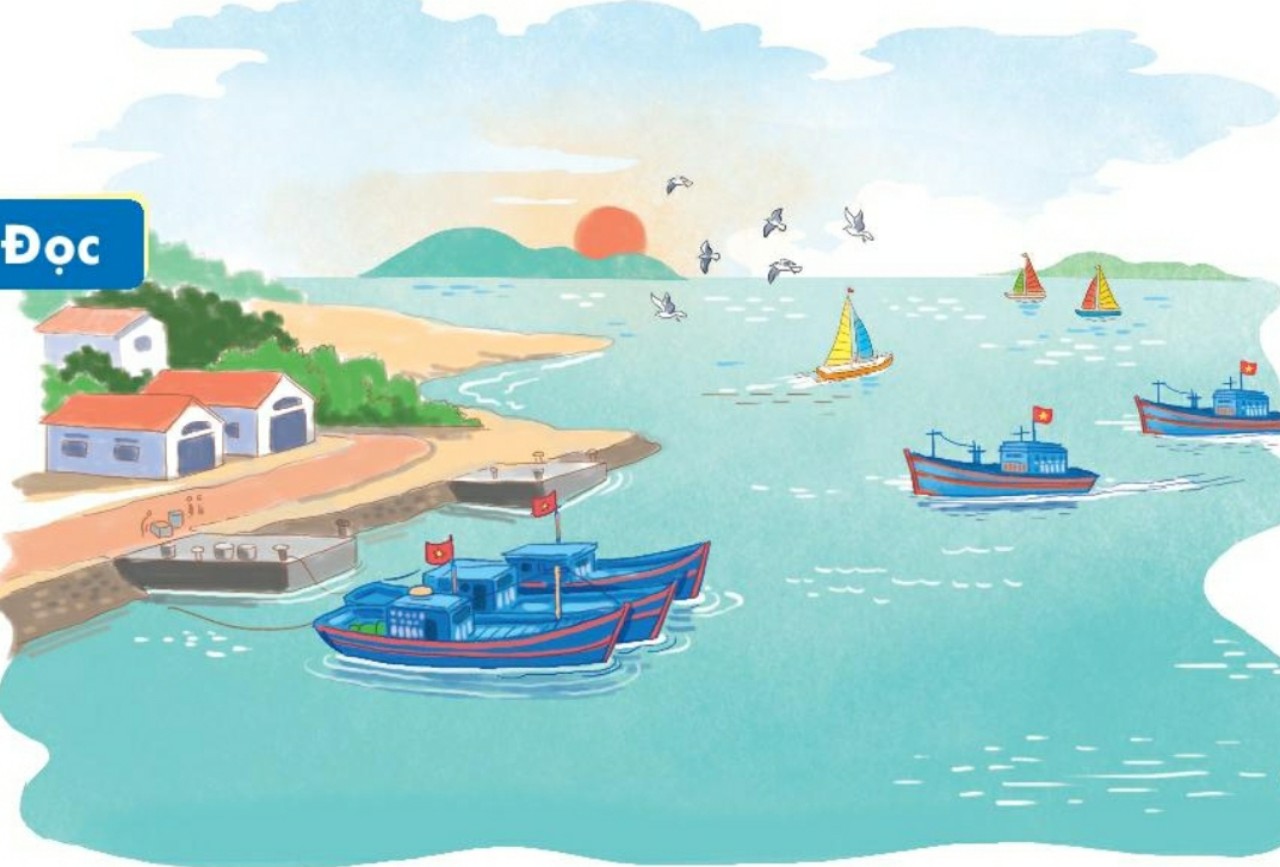 4
Đọc
Buổi sớm mai, ông mặt trời nhô lên từ biển. Mặt biển nhuộm một màu xanh biếc. Đàn hải âu sải cánh bay liệng trên bầu trời. Xa xa là những cánh buồm căng gió. Phía bến cảng, những chiếc tàu cá nối đuôi nhau vào bờ.
5
Nãi
Đi lại trên biển
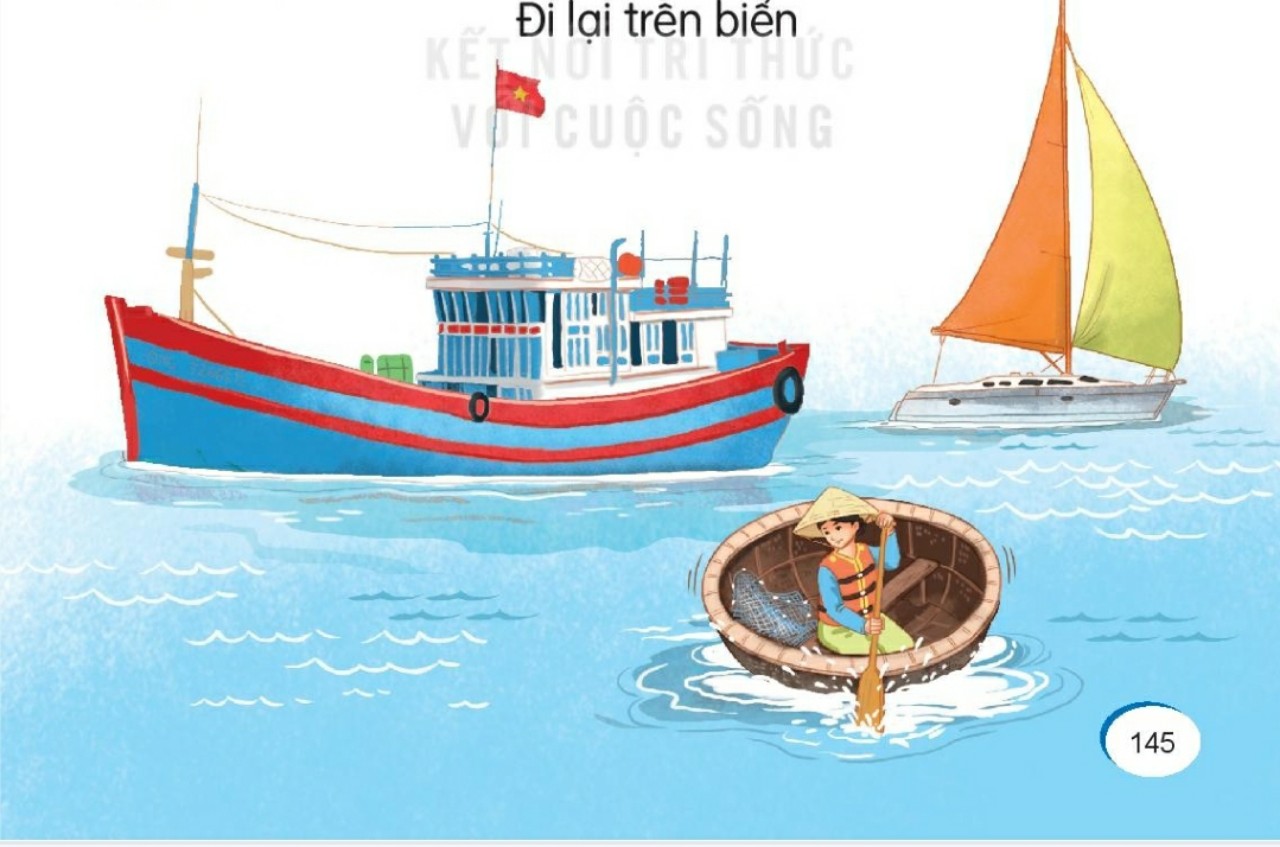 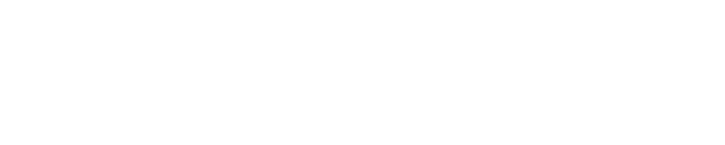